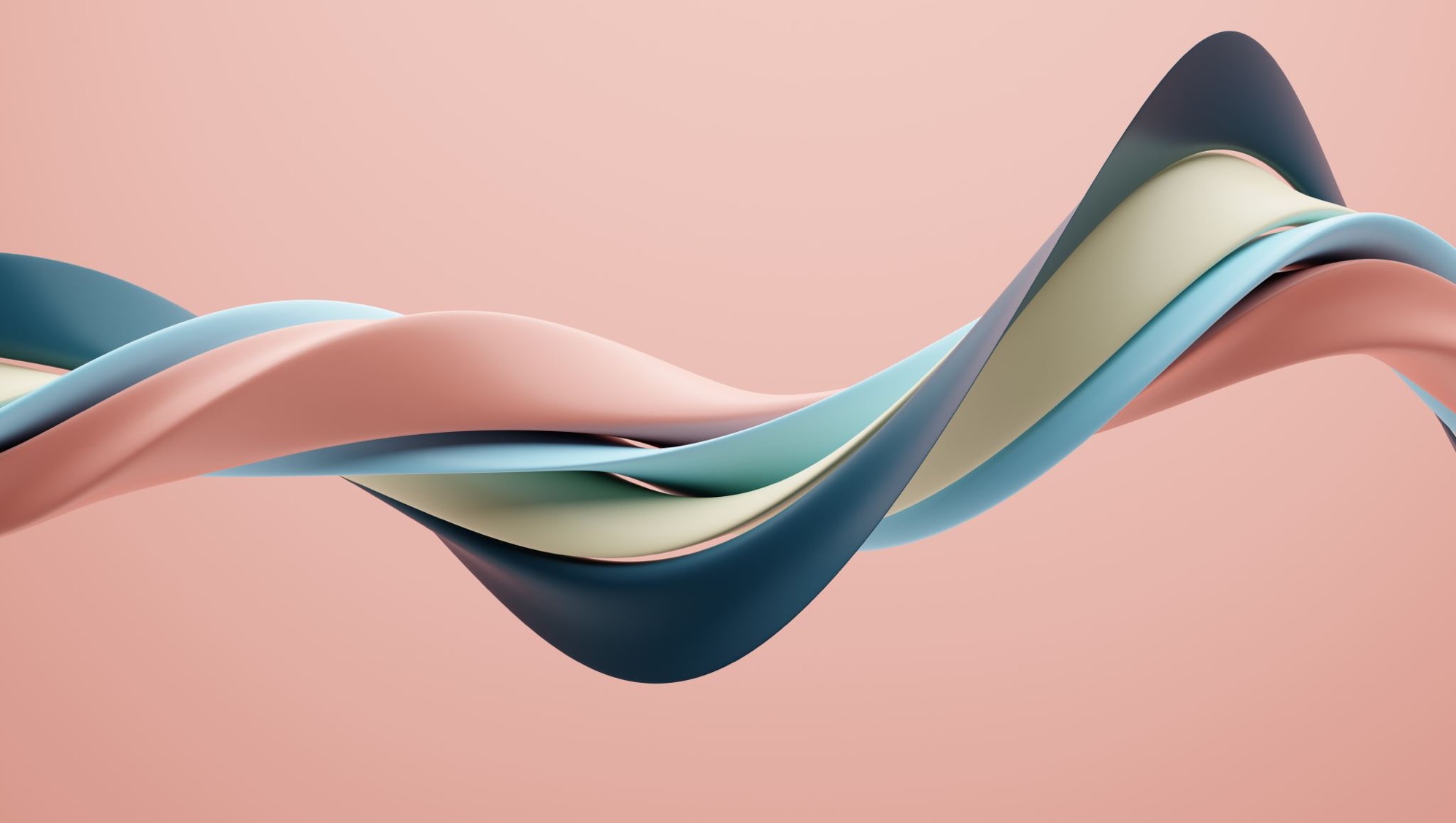 Ezekiel 37
Valley of Dry Bones
Israel in Ezekiel’s day
The Nation of Israel was in ruins.
The Northern Kingdom had been destroyed by the Assyrians.
The Southern Kingdom had been destroyed by the Babylonians.
The Jewish people were scattered across the Ancient Near East.
Morale was at an all time low!
Israel after Ezekiel’s day
Babylon would fall to the Persians.
By the hand of God, under the permission of the Persian king Cyrus, the Jewish people would be allowed to return to their land and rebuild. (~537BC)
The Jewish people would be in their land until Roman times. (~600 years)
In 70 AD Jerusalem would fall again.
This final scattering was foretold by Jesus (Matt.24:1-2) and would last 1,878 years.
Ezekiel 37
1. The hand of the Lord was on me, and he brought me out by the Spirit of the Lord and placed me in the midst of the valley, and it was full of bones.
Ezekiel 37
1. The hand of the Lord was on me, and he brought me out by the Spirit of the Lord and placed me in the midst of the valley, and it was full of bones.
Ezekiel 37
1. The hand of the Lord was on me, and he brought me out by the Spirit of the Lord and placed me in the midst of the valley, and it was full of bones.
The bones held an important place in Jewish thought.
Ezekiel 37
2.  He made me walk all around among them. I realized there were a great many bones in the valley, and they were very dry.
Ezekiel 37
2.  He made me walk all around among them. I realized there were a great many bones in the valley, and they were very dry.
Once alive, now perhaps millions of people, left disgraced in death.
Ezekiel 37
3. He said to me, “Son of man, can these bones live?” I said to him, “Sovereign Lord, you know.”
Ezekiel 37
3. He said to me, “Son of man, can these bones live?” I said to him, “Sovereign Lord, you know.”
Ezekiel had a confident trust in God.
Ezekiel 37
4. Then he said to me, “Prophesy over these bones, and tell them: ‘Dry bones, listen to the Lord’s message.
God desires to reveal things to those who trust Him.
Ezekiel 37
5. This is what the Sovereign Lord says to these bones: Look, I am about to infuse breath into you and you will live.
When God speaks, He commands life.
Ezekiel 37
5. This is what the Sovereign Lord says to these bones: Look, I am about to infuse breath into you and you will live.
ruah (רוּהַ): breath; wind; spirit.
Ezekiel 37
6. I will put tendons on you and muscles over you and will cover you with skin; I will put breath in you, and you will live. Then you will know that I am the Lord.’ ”
Ezekiel 37
6. I will put tendons on you and muscles over you and will cover you with skin; I will put breath in you, and you will live. Then you will know that I am the Lord.’ ”
(Matt.19:26)“This is impossible for mere humans, but for God all things are possible.”
Ezekiel 37
7. So I prophesied as I was commanded. There was a sound when I prophesied—I heard a rattling, and the bones came together, bone to bone.
Ezekiel 37
8. As I watched, I saw tendons on them, then muscles appeared, and skin covered over them from above, but there was no breath in them.
Ezekiel 37
9. He said to me, “Prophesy to the breath—prophesy, son of man—and say to the breath: ‘This is what the Sovereign Lord says: Come from the four winds, O breath, and breathe on these corpses so that they may live.’ ”
Ezekiel 37
10. So I prophesied as I was commanded, and the breath came into them; they lived and stood on their feet, an extremely great army.
Ezekiel 37
11. Then he said to me, “Son of man, these bones are all the house of Israel. Look, they are saying, ‘Our bones are dry, our hope has perished; we are cut off.’
Ezekiel 37
11. Then he said to me, “Son of man, these bones are all the house of Israel. Look, they are saying, ‘Our bones are dry, our hope has perished; we are cut off.’
Regathering Israel
The subject of this vision is made clear, the house of Israel. (vs.11)
This vision pertains to Ezekiel’s future, making it prophetic, also seen elsewhere.
(Jer. 30:1-3) For I, the Lord, affirm that the time will come when I will reverse the plight of my people, Israel and Judah,’ says the Lord. ‘I will bring them back to the land I gave their ancestors and they will take possession of it once again.’ ”
Regathering Israel
The prophecy is shown as a process, depicting step by step stages of development:
Around 1871 the Jewish people began to trickle back into Israel.
By 1881,25k Jews had settled there.
By 1914, the population was 80k.
1917 Balfour Declaration was written.
“His Majesty’s Government views with favor the establishment in Palestine of a national home for the Jewish people.”
Regathering Israel
The prophecy is shown as a process, depicting step by step stages of development:
By 1939, 450k had settled in the land.
During WWII Hitler’s death machine deeply wounded the Jewish people and world wide sympathy for them took hold.
In 1947 the United Nations approved the British handing over of the land.
On May 14, 1948 the Nation of Israel became official with a Jewish population of 650k.
Regathering Israel
In our day, for the first time since the second century AD, there are more Jewish people living in Israel than any other country in the world.
For comparison: 
In the late 19th century, 99.7% of the world's Jews lived outside the land.
Today the Jewish population in Israel is over 7.1 million.
The prophecy is shown as a process, depicting step by step stages of development:
NOTHING like this has EVER happened before!
God promised this over 2,500 years ago.
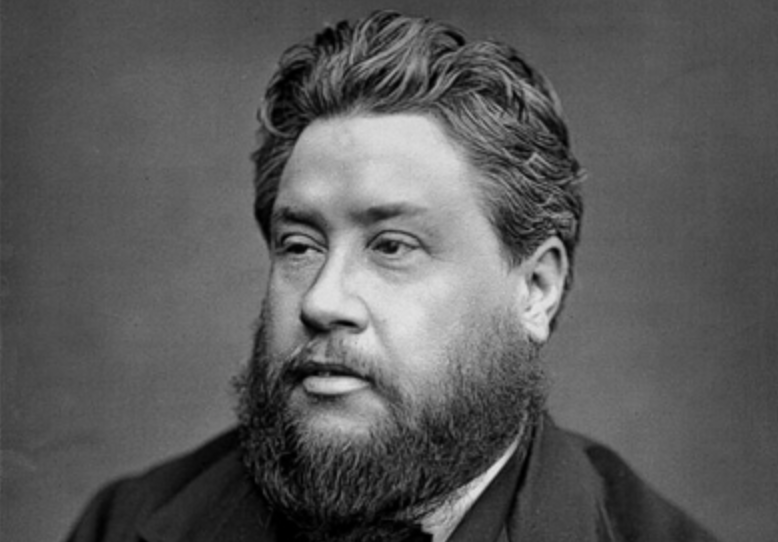 (Charles Spurgeon wrote in 1884) 
“The meaning of our text (Ezekiel 37), as opened up by the context, is most evidently, if words mean anything, first, that there shall be a political restoration of the Jews to their own land and to their own nationality…
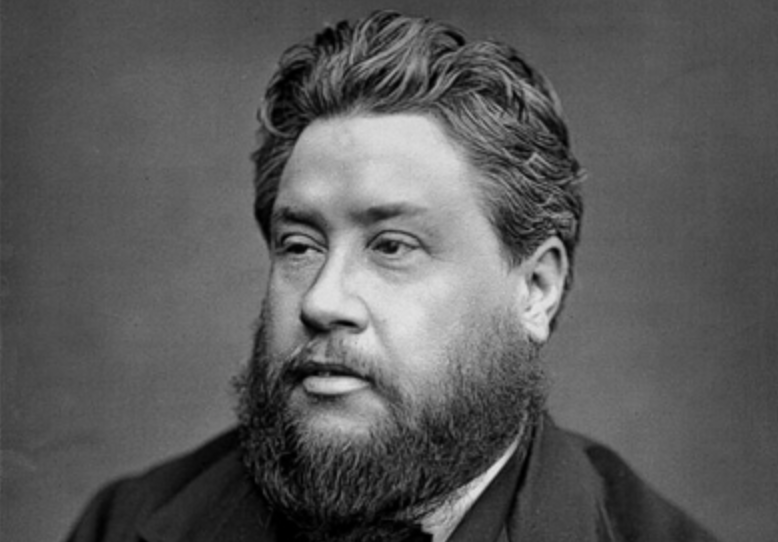 (Charles Spurgeon wrote in 1884) 
…And then, secondly, there is in the text, and in the context, a most plain declaration, that there shall be a spiritual restoration, a conversion in fact, of the tribes of Israel.”
Ezekiel 37
With God, hope is NEVER lost!
11. Then he said to me, “Son of man, these bones are all the house of Israel. Look, they are saying, ‘Our bones are dry, our hope has perished; we are cut off.’
(Ezk. 12:22-23) “Son of man, what is this proverb you have in the land of Israel, ‘The days pass slowly, and every vision fails’?
Ezekiel 37
11. Then he said to me, “Son of man, these bones are all the house of Israel. Look, they are saying, ‘Our bones are dry, our hope has perished; we are cut off.’
(1 Pt. 3:3-4) In the last days blatant scoffers will come…saying, “Where is his promised return? For ever since our ancestors died, all things have continued as they were from the beginning of creation.”
(Ezk. 12:22-23) Therefore tell them, ‘This is what the Sovereign Lord says: I hereby end this proverb; they will not recite it in Israel any longer.’
Ezekiel 37
Biblical faith is never blind, God is constantly reassuring us that our hope in Him is not in vain!
11. Then he said to me, “Son of man, these bones are all the house of Israel. Look, they are saying, ‘Our bones are dry, our hope has perished; we are cut off.’
(1 Pt. 3:9) The Lord is not slow concerning his promise, as some regard slowness, but is being patient toward you, because he does not wish for any to perish but for all to come to repentance.
Ezekiel 37
24.  “ ‘My servant David will be king over them; there will be one shepherd for all of them. They will follow my regulations and carefully observe my statutes.
Ezekiel 37
24.  “ ‘My servant David will be king over them; there will be one shepherd for all of them. They will follow my regulations and carefully observe my statutes.
The Messiah was to be a descendant of David.
Ezekiel 37
25. They will live in the land I gave to my servant Jacob, in which your fathers lived; they will live in it—they and their children and their grandchildren forever. David my servant will be prince over them forever.
(Zech. 12:10) I will pour out on the kingship of David and the population of Jerusalem a spirit of grace and supplication so that they will look to me, the one they have pierced.
Ezekiel 37
25. They will live in the land I gave to my servant Jacob, in which your fathers lived; they will live in it—they and their children and their grandchildren forever. David my servant will be prince over them forever.
Ezekiel 37
26. I will make a covenant of peace with them; it will be a perpetual covenant with them. I will establish them, increase their numbers, and place my sanctuary among them forever.
(Acts 13:23) And it is one of King David’s descendants, Jesus, who is God’s promised Savior of Israel.
Ezekiel 37
26. I will make a covenant of peace with them; it will be a perpetual covenant with them. I will establish them, increase their numbers, and place my sanctuary among them forever.
(Lk. 1:31-33) “You will name him Jesus. He will be great, and will be called the Son of the Most High, and the Lord God will give him the throne of his father David. He will reign over the house of Jacob forever, and his kingdom will never end.”
Ezekiel 37
26. I will make a covenant of peace with them; it will be a perpetual covenant with them. I will establish them, increase their numbers, and place my sanctuary among them forever.
This has been going on since 1948.
Ezekiel 37
26. I will make a covenant of peace with them; it will be a perpetual covenant with them. I will establish them, increase their numbers, and place my sanctuary among them forever.
This is yet to come (Ezk. 40-48).
Ezekiel 37
27. My dwelling place will be with them; I will be their God, and they will be my people.
(Rev. 21:3-4) And I heard a loud voice from the throne saying: “Look! The residence of God is among human beings. He will live among them, and they will be his people, and God himself will be with them. He will wipe away every tear from their eyes, and death will not exist any more—or mourning, or crying, or pain, for the former things have ceased to exist.
Ezekiel 37
27. My dwelling place will be with them; I will be their God, and they will be my people.
Jesus was called, Immanuel, which means “God with us”.
Final Thoughts
God wants you to truly know Him.
He reveals things like this to us so that we would believe Him.
Because we can clearly see how ancient prophecies have been fulfilled, we can have great confidence in future promises!
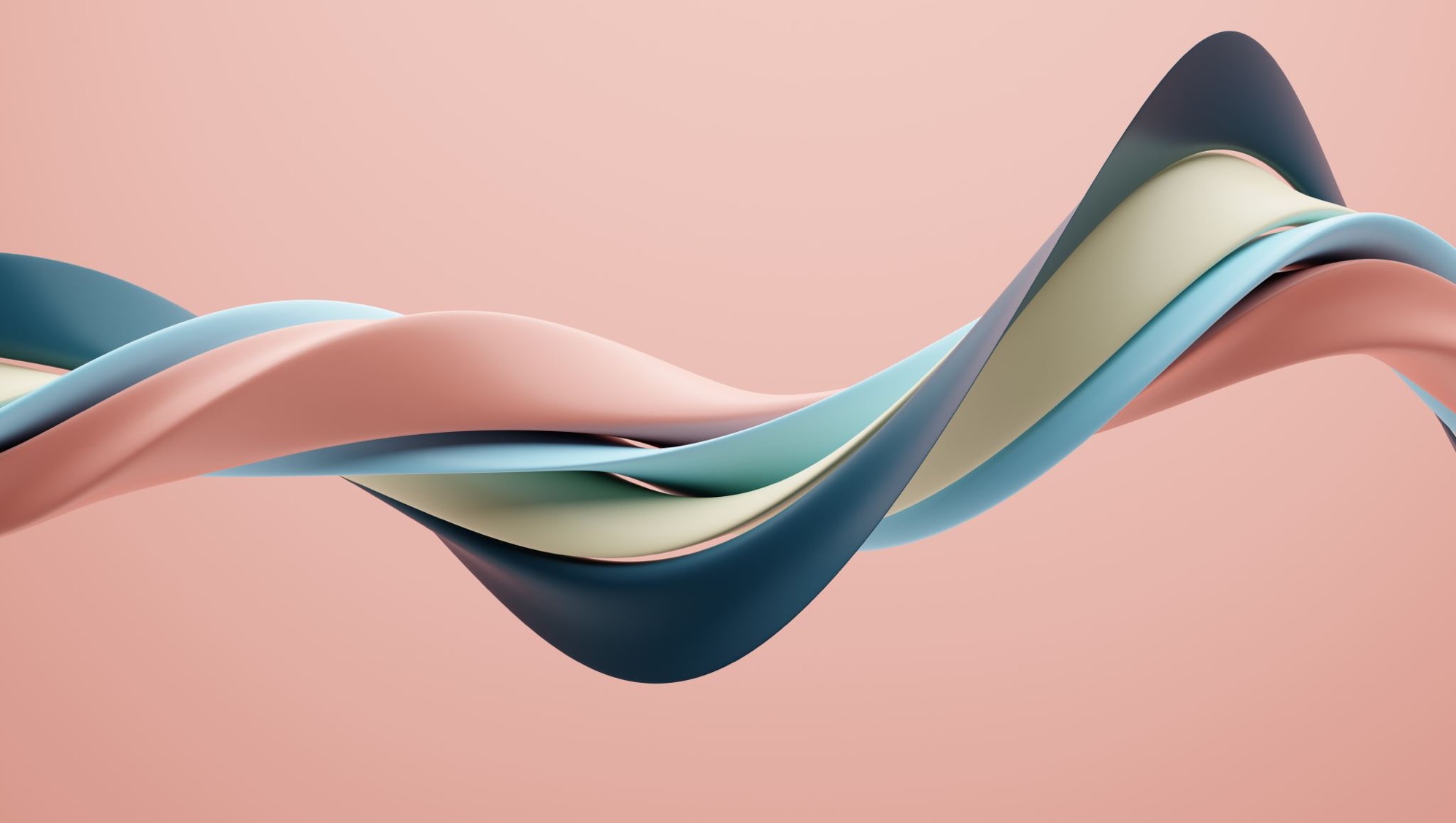 Ezekiel 37
Comments?
Thoughts?
Questions?